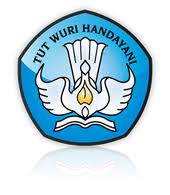 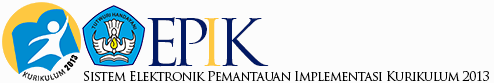 KEMENTERIAN PENDIDIKAN DAN KEBUDAYAAN
PELATIHAN KURIKULUM 2013TAHUN AJARAN 2014/2015
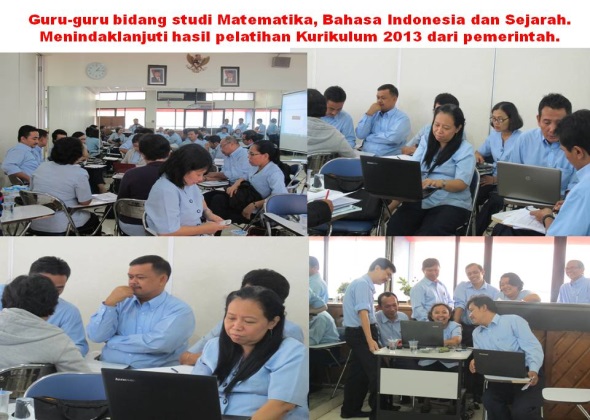 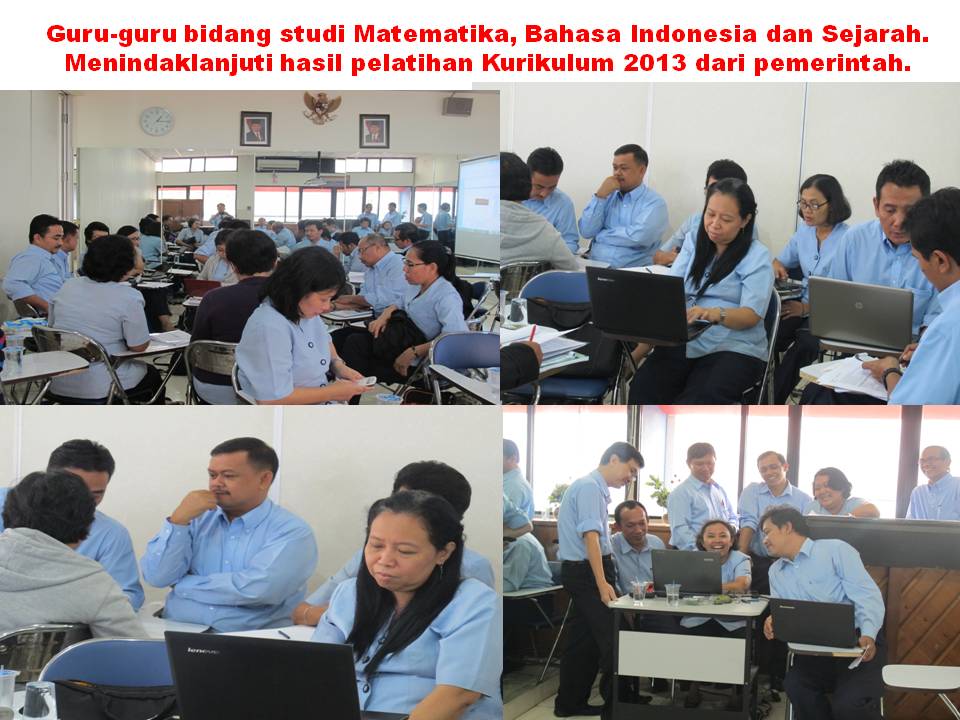 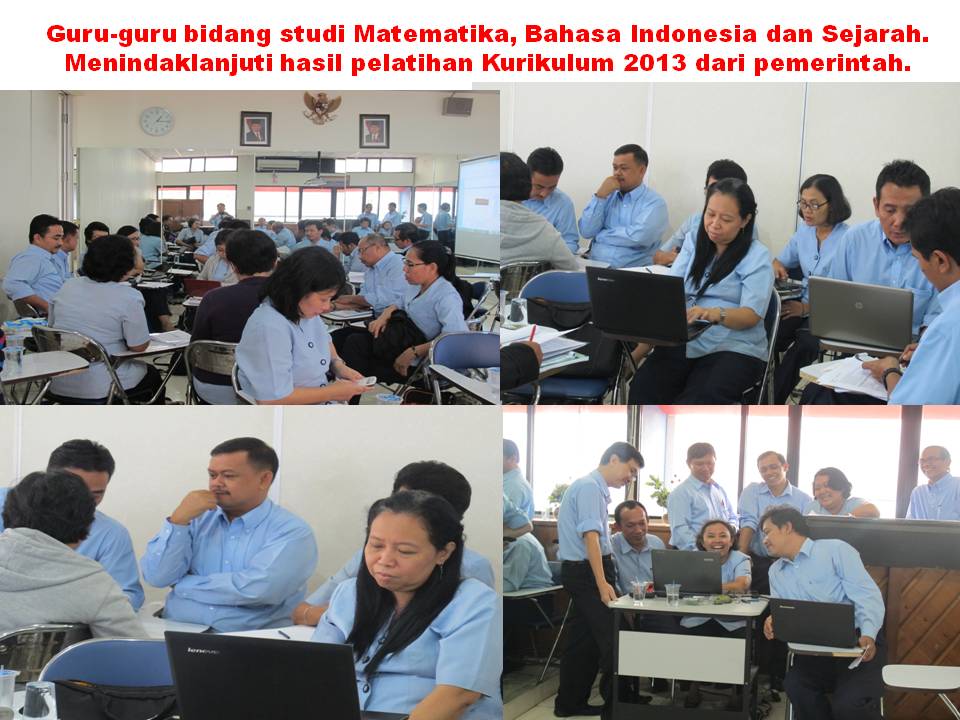 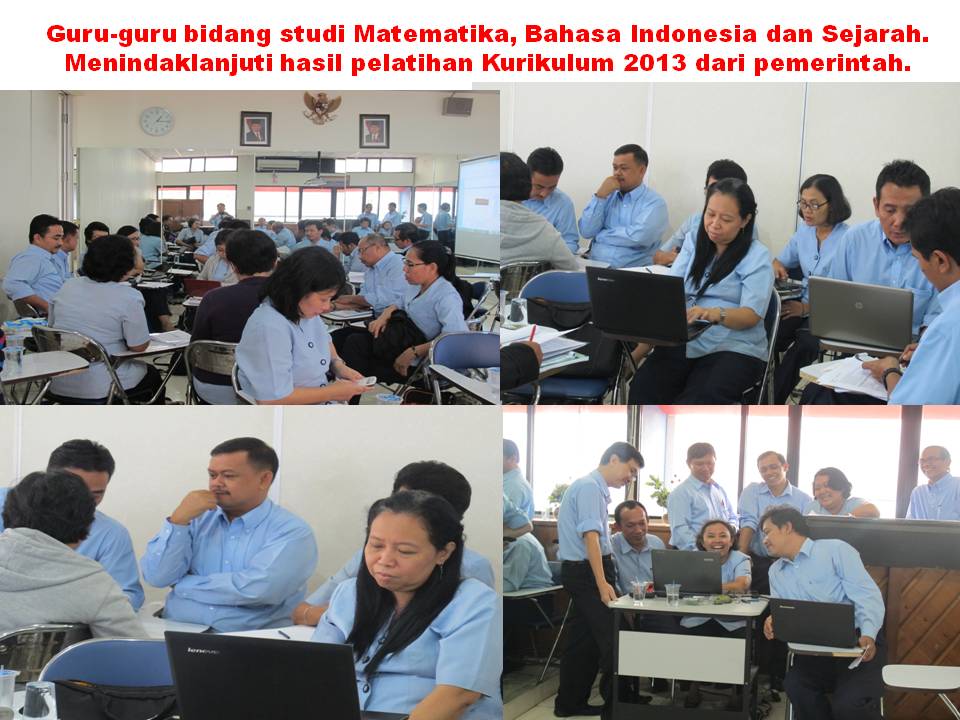 DISAMPAIKAN PADA KEGIATAN :
RAPAT KOORDINASI PENDIDIKAN
JAKARTA, 1-3 DESEMBER 2013
BADAN PENGEMBANGAN SUMBER DAYA MANUSIA PENDIDIKAN DAN KEBUDAYAAN DAN PENJAMINAN MUTU PENDIDIKAN
2013
DAFTAR ISI
A
STRATEGI DIKLAT
B
SASARAN DIKLAT
C
KURIKULUM DIKLAT
D
MANAJEMEN PENYELENGGARAAN
E
PENJAMINAN MUTU
F
KERJASAMA PELATIHAN ANTARA PUSAT DAN DAERAH
G
BUTIR-BUTIR KESEPAKATAN ANTAR KEMDIKBUD & PEMDA
A
Strategi Diklat
Pendekatan Diklat
INPUT
Narasumber Nasional (NS)
Instruktur Nasional (IN)
Guru Kelas
Guru Mapel 
Guru BK
Kepala Sekolah 
Pengawas

Kriteria Rekrutmen NS dan IN serta distribusi per provinsi/kab/kota
PROSES
OUTPUT
Perancangan RPP
Analisis buku guru
Analisis buku siswa 
Simulasi discovery learning, project based learning, dll
Efisiensi dan efektifitas paparan, diskusi, peer teaching, tugas mandiri, dan tugas kelompok

Menghindari ceramah, tetapi  mengandalkan diskusi, bekerja, mengevaluasi  dan simulasi
OUTCOMES
Mampu menerapkan pembelajaran tematik terintegrasi dan kontekstual
Memahami pendekatan scientific
Mampu menerapkan kemampuan berfikir tingkat tinggi
Membangun kultur pembelajaran yang aktif, menantang, dan menyenangkan 
Mampu menunjukkan keteladanan khususnya tentang kejujuran, disiplin, kebersihan, dan tanggung jawab
Standar Kelulusan dan Sistem Penjaminan Mutu Pelatihan
Sistem pembelajaran yang menghasilkan siswa yang memiliki kompetensi sesuai tuntutan abad 21 dan kebutuhan masa depan
Hasil TIMMS dan PISA meningkat
Lulusan yang memiliki Comparative and competitive advantage atau bahkan dynamic advantage
Tumbuh kembang daya kreatifitas 

Pendampingan saat Implementasi dan Sistem Informasi Manajemen  Hasil Implementasi
Mekanisme Diklat Guru
NARASUMBER NASIONAL (NS)
1.557 orang
Di Pusat
INSTRUKTUR NASIONAL (IN)
33.106 orang
SD di Provinsi 
SMP, SMA, SMK di Regional
GURU SASARAN
1.107.129 orang
SD di Sekolah Inti dan Kabupaten
SMP, SMA, SMK di Kabupaten dan Provinsi
Mekanisme Diklat Kepala Sekolah/ Pengawas
NARASUMBER NASIONAL (NS)
NS : 912 orang
Di Pusat
INSTRUKTUR NASIONAL KS DAN PS
 KS: 11.234 orang 
PS: 2.306 orang
SD di Kabupaten 
SMP, SMA, SMK di Propinsi
KS DAN PS SASARAN
KS: 158.997 orang
PS: 20.497 orang
SD di Sekolah Inti dan Kabupaten
SMP, SMA, SMK di Kabupaten dan Provinsi
B
Sasaran Diklat
Rekap Sasaran Kurikulum 2013 Tahun 2014
Jumlah Sekolah Sasaran Pelatihan Kurikulum 2013 TA 2014
Guru Sasaran
C
Kurikulum Diklat
STRUKTUR PROGRAM PELATIHAN
KOMPETENSI PESERTA PELATIHAN
KOMPETENSI PESERTA PELATIHAN
KOMPETENSI PESERTA PELATIHAN
KOMPETENSI PESERTA PELATIHAN
SKEMA KEGIATAN PELATIHAN GURU
Tayangan Video Pembelajaran (contoh dan bukan contoh pembelajaran kreatif
Simulasi: tematik terpadu, pendekatan scientific, Project Based Learning, dsb
Menganalisis dan diskusi tayangan
Tayangan Video: Perubahan Mind set tentang Kurikulum oleh Mendikbud
Menilai RPP yang telah disusun guru sebelumnya
Paparan : 1. Pendekatan Scientific, Discovery Learning, Project Based Learning; 2.  Evaluasi: tes dan portofolio; penilaian proses dan output
Analisis dan Diskusi hasil simulasi
Analisis dan Diskusi RPP untuk menemukan RPP terbaik
Paparan
Post
Test
Peer Teaching; membiasakan guru untuk bertanya dan membangkitkan kemampuan siswa untuk bertanya
Diskusi
Pre-Test
Diskusi
Kerja Kelompok menganalisis buku, menyusun tes dan portfolio
Kerja Kelompok menyusun RPP
Kerja Kelompok
Guru Inspiratif yang mampu melakukan pembelajaran kontekstual untuk mengembangkan siswa yang produktif, kreatif, inovatif, afektif (mampu menerapkan kurikulum 2013)
Refleksi
Presentasi Hasil
Presentasi Hasil
Presentasi Hasil
Konsep Kurikulum 
(4 Jam Pel.)
Konsep Kurikulum 
(2 Jam Pel.)
Rancangan Pembelajaran 
(8 Jam Pel.)
Rancangan Pembelajaran 
(14 Jam Pel.)
Praktik 
Terbimbing
(24 Jam Pel.)
Praktik 
Terbimbing
(20 Jam Pel.)
Analisis Materi Ajar
(14 Jam Pel.)
Panduan telaah RPP
Panduan Penyusunan RPP
Konsep Scientific Aproach, Discovery Learning, Project Based Learning
RPP
Instrumen Penilaian Kinerja Guru
Panduan Peer Teaching
Rasional Pengembangan Kurikulum 2013
Elemen Perubahan
SKL, KI, dan KD
Strategi Implementasi
SKL, KI, dan KD
Buku Siswa
Buku Guru
Panduan Analisis
Lembar Kerja Analisis Buku
SEGMENTASI KEGIATAN PELATIHAN :
.....menghindari ceramah, tetapi  mengandalkan diskusi, bekerja, mengevaluasi  dan simulasi ........
MENILAI  ATAU MENGEVALUASI HASIL YANG PERNAH DILAKUKAN SEBELUMNYA (termasuk menganalisis tayangan video  dan materi ajar)
SIMULASI ATAU MENYAJIKAN HASIL SESUAI HASIL DISKUSI
BERDISKUSI ATAU MENGEMUKAKAN HASIL EVALUASI SERTA BEKERJA MENYUSUN YANG TERBAIK SESUAI HASIL DISKUSI
Para Instruktur dan peserta secara voluntir dan atas penunjukan selalu berupaya melakukan simulasi tematik terintegrasi, pendekatan scientific, discovery learning, project based learning, dsb. (menunjukkan contoh dan bukan contoh)
Pemaparan PP oleh Instruktur diintegrasikan pada saat diksui sesuai konteks dan kebutuhan.
Setiap peserta diklat wajib membawa :
Guru membawa beberapa RPP yang pernah disusun dan digunakan di sekolah
Pengawas dan Kepala sekolah membawa hasil supervisi akademik dan manajerial yang dilakukan  selama ini
D
Manajemen Penyelenggaraan
Kriteria Calon Narasumber Nasional dan Instruktur Nasional
LOKASI PELATIHAN
Catatan:
Pelatihan di Sekolah Inti, apabila lokasi guru tidak berjauhan, guru tidak menginap, disediakan makan dan transport setiap hari
Kriteria Sekolah Inti, memiliki ruang dan perlengkapannya untuk 60 orang, LCD
Jika Sekolah Inti tidak memungkinkan dapat dipindahkan ke tempat lain yang tidak membutuhkan biaya sewa ruang sidang, misalnya kantor Kecamatan
Untuk daerah yang tidak memungkinkan untuk pulang pergi maka pesera akan diinapkan (hotel) atau dilaksanakan di LPMP/P4TK/P2PNFI dengan mempertimbangkan efisiensi.
PENETAPAN LOKASI SEKOLAH PENYELENGGARA BERBASIS 
LETAK GEOGRAFIS
Penunjukan Sekolah penyelenggara dan sekolah anggota dilaksanakan oleh Dinas Pendidikan berkoordinasi dengan LPMP dengan memperhatikan letak geografis dan fasilitas.
Sekolah inti harus memiliki fasilitas yang memadai misal seperti daya listrik minimal 2200 VA.  (terkait penggunaan LCD Proyektor)
Penyediaan LCD Proyektor untuk pelatihan menggunakan LCD Proyektor di sekolah inti maupun anggotanya sebagai wujud peran serta  sekolah dalam mensukseskan pelaksaaan pelatihan. (biaya sewa LCD proyektor tidak dianggarkan)
Untuk beberapa sekolah yang letaknya di satu komplek lokasi yang sama dapat dijadikan sebagai tempat pelatihan.
Setiap sekolah penyelenggara terdiri minimal 40 sekolah (termasuk sekolah inti), menyesuaikan jumlah kelas dan kondisi geografis.
Proses pentapan sekolah inti harus sudah diselesaikan pada akhir november 2013.
E
Penjaminan Mutu
Indikator Keberhasilan Pelatihan
Standar Pelaksanaan Pelatihan
SISTEM PELAPORAN DAN EVALUASI PELAKSAANAAN PELATIHAN
Seluruh proses Pelaksanaan pelatihan kurikulum harus terdokumentasi dengan melakukan input pada Aplikasi Manajemen Pelatihan yang disediakan BPSDMPK-PMP. Proses Pelatihan yang didokumentasikan meliputi :
	1. Identitas Lokasi Pelatihan 
	2. Identitas Instruktur dan Peserta Pelatihan
     3. Nilai Pretest dan Postest, Sikap,   pengetahuan dan 
         keterampilan
	4. Daftar Hadir Peserta untuk setiap sesi pelatihan.

Data-data proses pelatihan tersebut harus dipastikan dientri dan selanjutnya akan disatukan di database nasional Pelatihan Kurikulum yang dipergunakan untuk evaluasi.
F
Kerjasama Pelatihan antara Pusat dan Daerah
Kerjasama Pelatihan
Mekanisme Kerjasama dikoordinasikan bersama antara LPMP/P4TK dengan Provinsi dan Kabupaten/Kota
Rentang waktu pelaksanaan antara awal Februari sampai dengan minggu kedua Juli.
Pelaksaan pelatihan paling ideal setelah Buku Guru dan Buku siswa untuk pelatihan diterima oleh Guru. (fotocopy  buku tidak memungkinkan karena keterbatasan anggaran pada pelatihan guru sasaran)
Pelaksanaan pelatihan bagi guru sasaran SD dilaksanakan pada liburan semester 2. 
Panjangnya rentang waktu pelatihan terkait keterbatasan daya tampung LPMP dan P4TK, sehingga pelaksanaan pelatihan Instrultur Nasional akan dilaksanakan dalam beberapa angkatan.
WAKTU PELAKSANAAN PELATIHAN
Usulan Butir-butir Kesepakatan Antara Kemdikbud dan Pemda Untuk Pelatihan Implementasi Kurikulum 2013
A. GURU
Pelatihan bagi guru SD (kelas I  dan IV); SMP (kelas VII); SMA dan SMK (kelas X) dilaksanakan mulai bulan Februari 2014.
Pelatihan bagi guru SD (kelas II  dan V); SMP (kelas VIII); SMA dan SMK (kelas XI) dilaksanakan mulai bulan April 2014 
Pola Pelatihan Implementasi kurikulum 2013 selama 52 jam 5 hari
Jumlah peserta per rombongan belajar 40 orang
Lokasi pelatihan disepakati antara Dinas Kabupaten/kota dan LPMP 
Peserta pelatihan adalah guru yang belum pernah mengikuti pelatihan kurikulum 2013
Instruktur adalah guru yang berkualitas yang diusulkan oleh dinas kabupaten/kota kepada LPMP. (untuk daerah khusus yang kekurangan guru mapel tertentu dapat menugaskan pengawas sekolah).
Lanjutan …
Perlu kerjasama,  dukungan pembiayaan dan penyelenggaraan dari Dinas Propinsi/Kabupaten/ Kota.  Mekanisme pembagian sasaran di koordinasikan oleh LPMP dan P4TK
Bagi daerah/ sekolah yang melaksanakan pelatihan dengan biaya APBD/Mandiri master materi pelatihan disiapkan oleh LPMP
Peserta terdaftar dalam aplikasi pelatihan kurikulum 2013
Pelatihan di awali dengan pre test dan di akhiri dengan post test
Hasil Pre test dan post test di input oleh petugas dari Dinas kabupaten/kota dan LPMP
BMPS (Badan Musyawarah Perguruan Swasta) berpartisipasi dalam pelatihan implementasi kurikilum 2013, berkoordinasi dengan Dinas Kabupaten/kota , LPMP dan P4TK  dalam pengusulan calon instruktur nasional ; dan berkoordinasi dengan Pusat Pengembangan Profesi Pendidik dalam pengusulan calon nara sumber nasional.
Sertifikat Pelatihan di terbitkan oleh LPMP/P4TK a.n. Kepala BPSDMPK dan PMP
LANJUTAN…
B. KEPALA SEKOLAH / PENGAWAS
Pelatihan bagi Kepala  Sekolah / Pengawas SD; SMP; SMA dan SMK dilaksanakan mulai bulan Maret 2014 
Pola Pelatihan Implementasi kurikulum 2013 selama 70 jam 7 hari
Jumlah peserta per rombongan belajar 40 orang
Lokasi pelatihan disepakati antara Dinas Kabupaten/kota dan LPMP 
Peserta pelatihan adalah kepala sekolah/ pengawas yang belum pernah mengikuti pelatihan kurikulum 2013
Instruktur adalah kepala sekolah / pengawas yang pernah mengikuti pelatihan instruktur dan ditunjuk oleh LPMP
Perlu kerjasama dan dukungan dari Dinas Propinsi/Kabupaten/ Kota dan mekanisme di koordinasikan oleh LPMP dan P4TK
Bagi daerah/ sekolah yang melaksanakan pelatihan dengan biaya APBD/Mandiri master materi pelatihan disiapkan oleh LPMP
Peserta terdaftar dalam aplikasi pelatihan kurikulum 2013
Pelatihan di awali dengan pre test dan di akhiri dengan post test
Sertifikat Pelatihan di terbitkan oleh LPMP/P4TK a.n. Kepala Badan
LAMPIRAN DATA
Sasaran Pelatihan Guru SD
Sasaran Pelatihan Guru SMP Kelas 7
Sasaran Pelatihan Guru SMP Kelas 8
Sasaran Pelatihan Guru SMA Kelas 10
Sasaran Pelatihan Guru SMA Kelas 10 (lanjutan)
Sasaran Pelatihan Guru SMA Kelas 11
Sasaran Pelatihan Guru SMK Kelas 10
Sasaran Pelatihan Guru SMK Kelas 11
SASARAN PELATIHAN LPMP, P4TK, LPPKSMASING-MASING PROPINSI
1.1
1.2
2.1
2.2
3.1
3.2
4.1
4.2
5.1
5.2
6.1
6.2
Anggaran Pelatihan Kurikulum 2013